Краснодарский край
Муниципальное образование Туапсинский  район
село Георгиевское
муниципальное бюджетное общеобразовательное  учреждение 
средняя общеобразовательная школа № 12
Мои наблюдения  
за лягушками.
Ученицы 4 класса
                 Пономарчук Дианы .

       Учитель: Пономарчук Ф.А.

         2012-2013г.
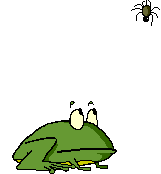 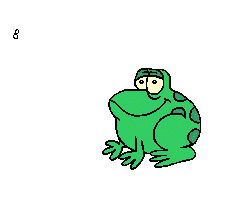 Для полива овощей поставили большую ванну и наполнили водой
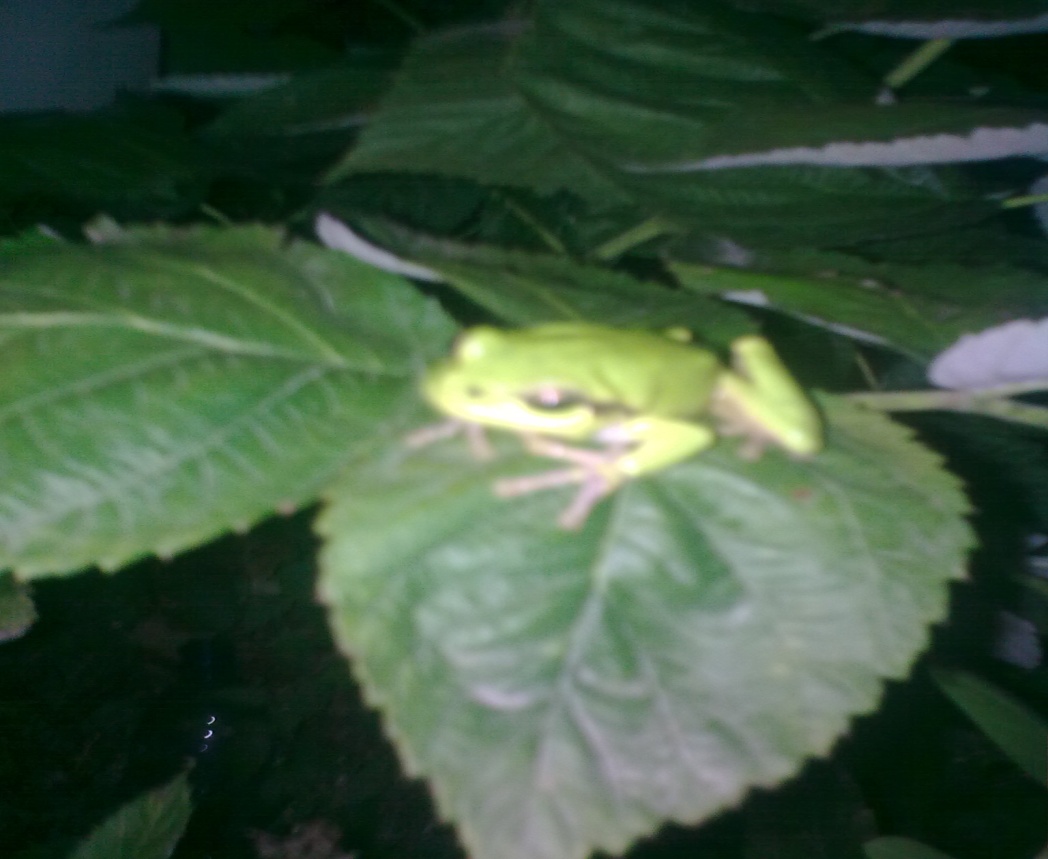 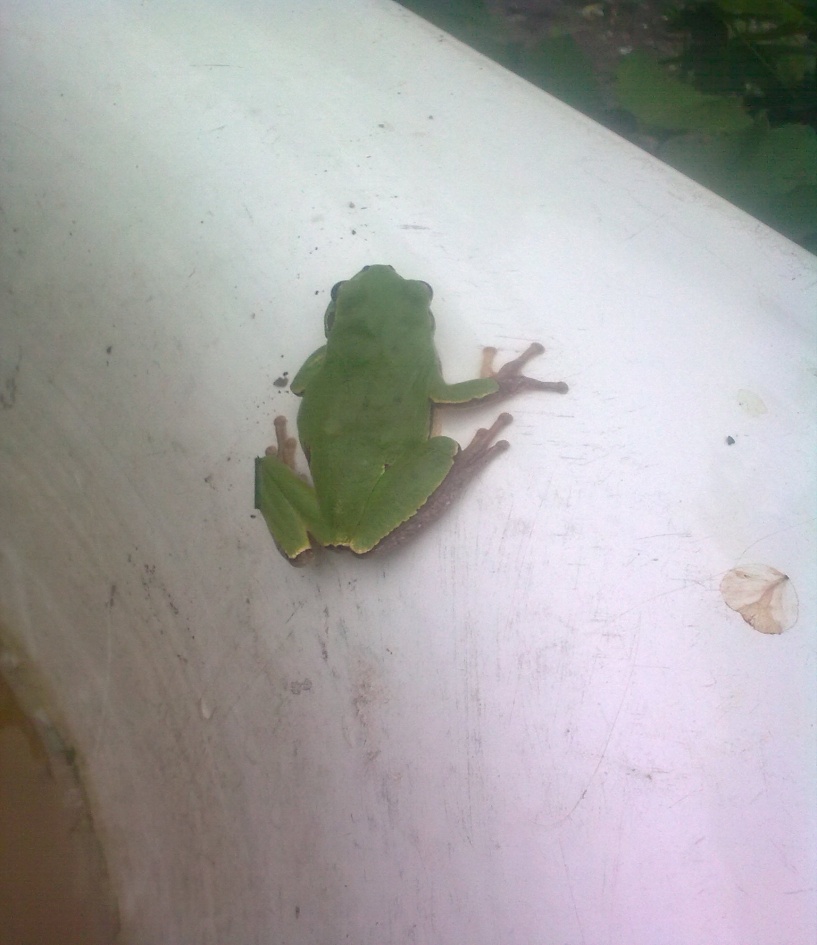 Однажды в ванне заметила лягушек. Они появлялись там вечером.
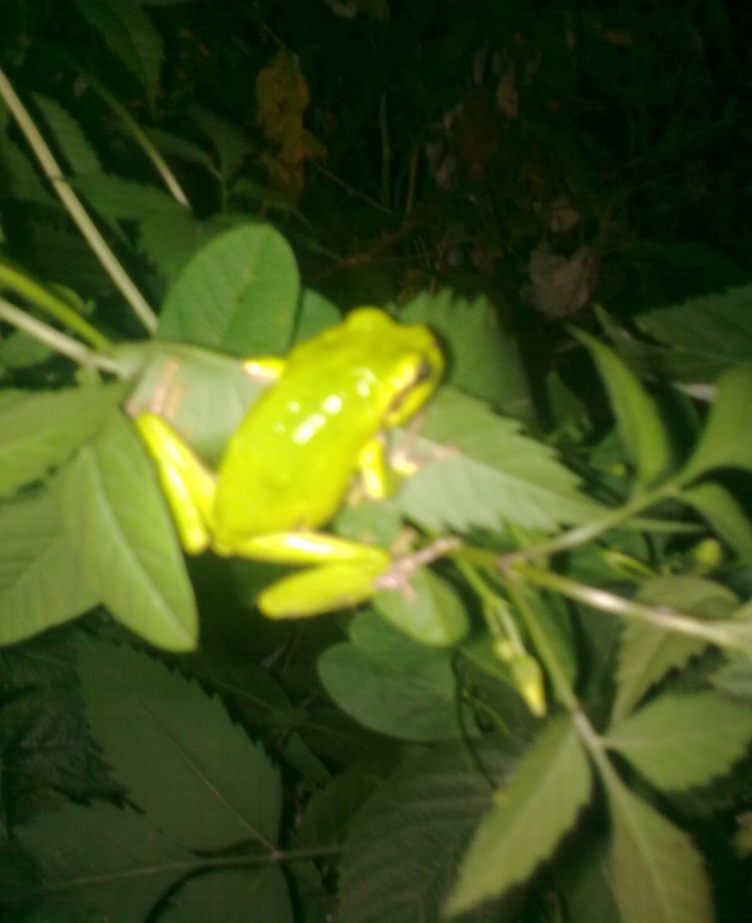 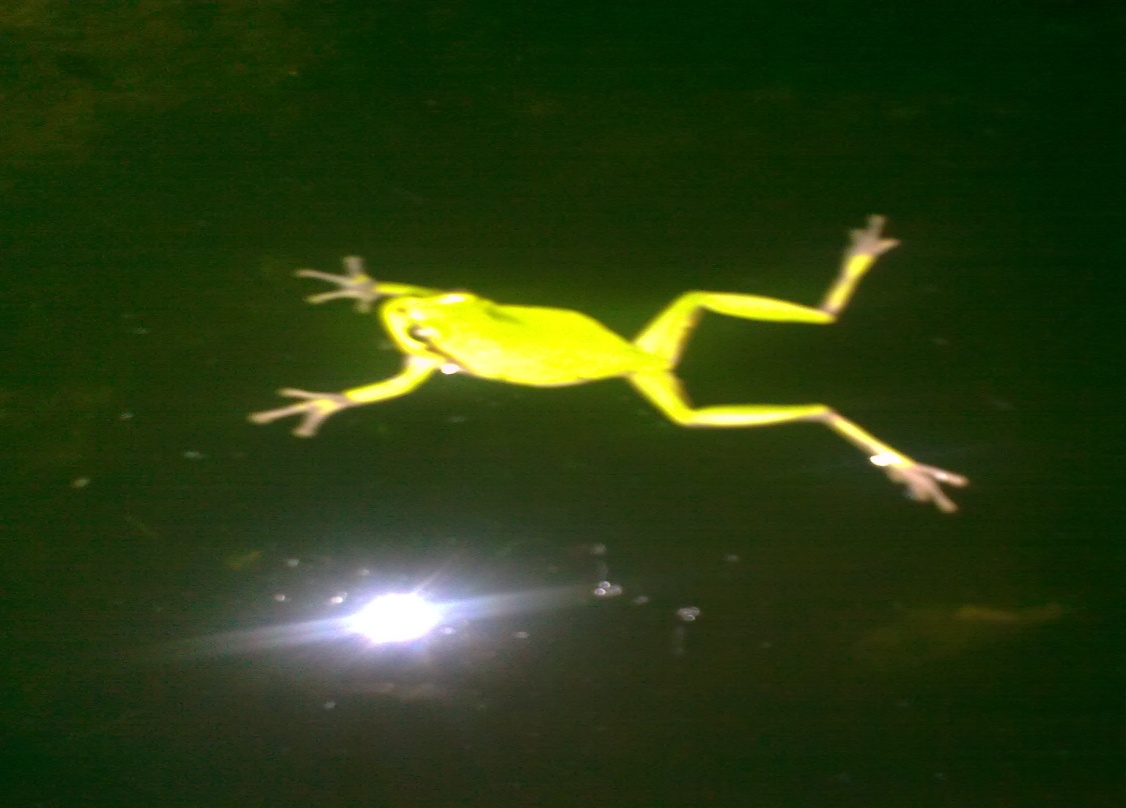 30  апреля в ванне  обнаружила икру. Она прикрепилась к железкам, которые лежали в ванне
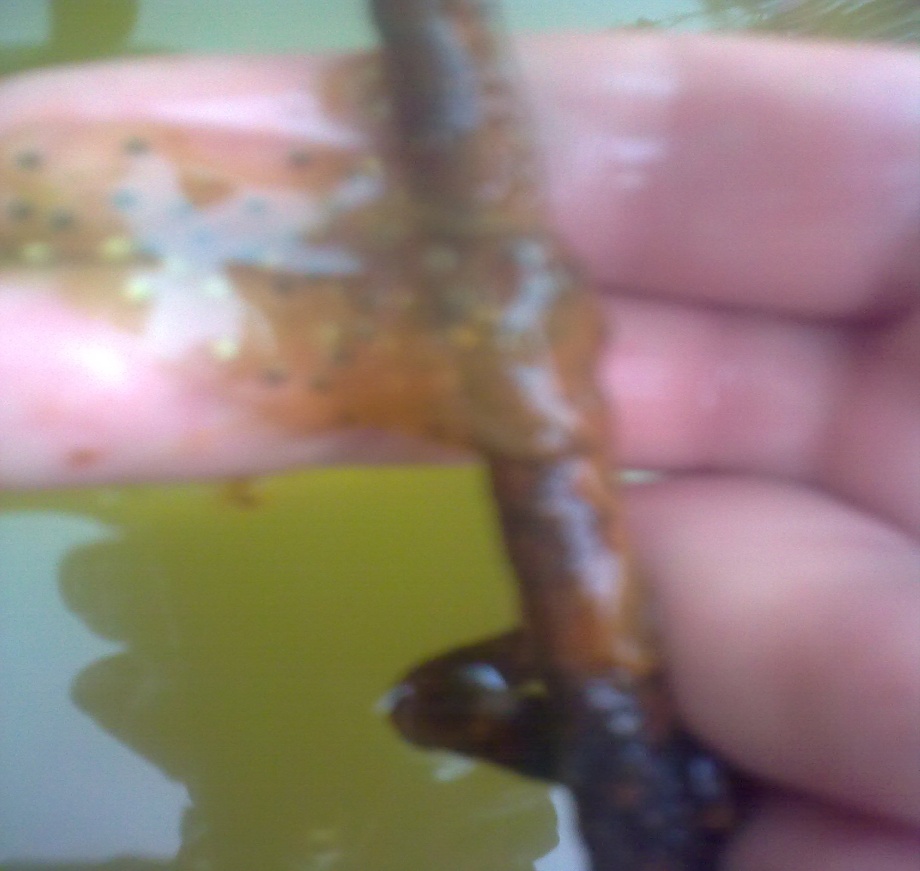 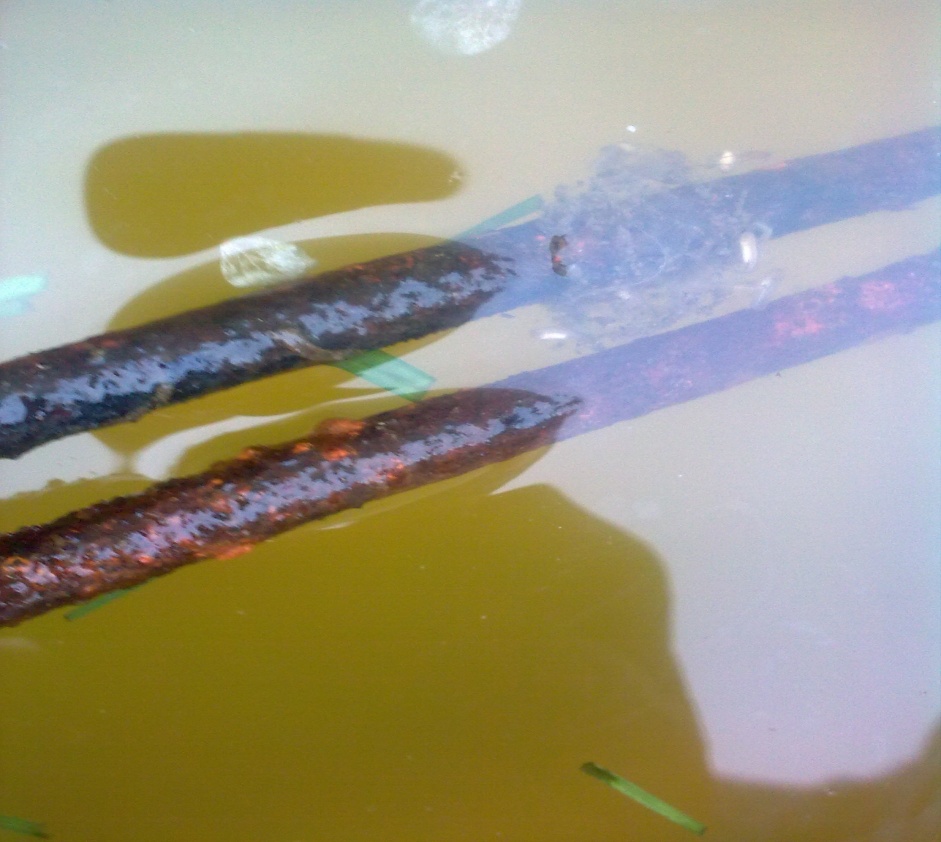 Икринки увеличились.
 Уже просматривается зародыш.
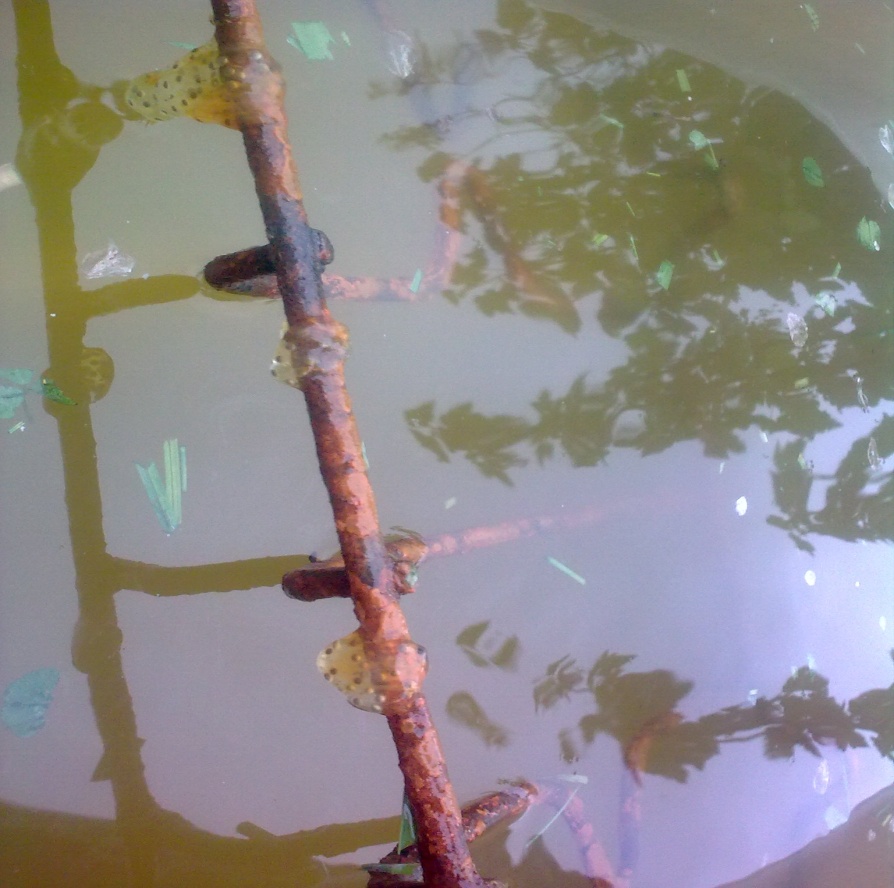 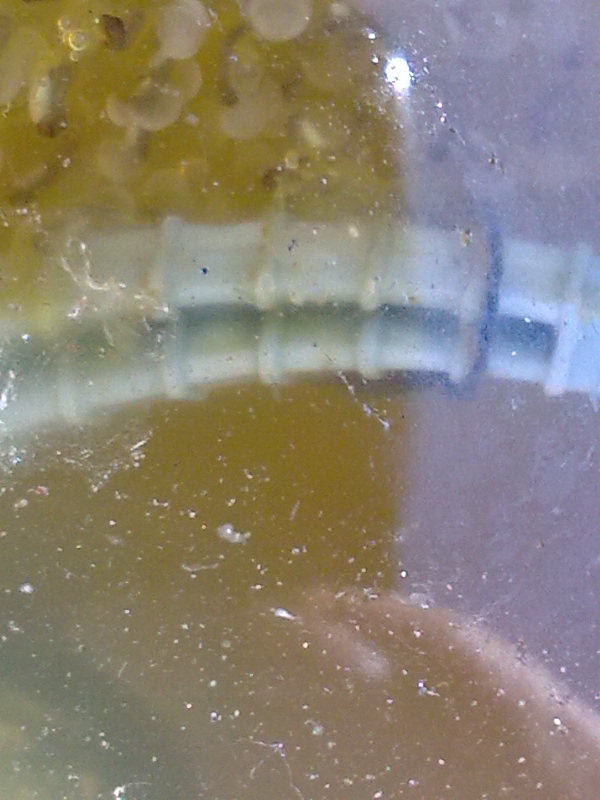 Появились личинки и первые головастики. Потом их стало очень много.
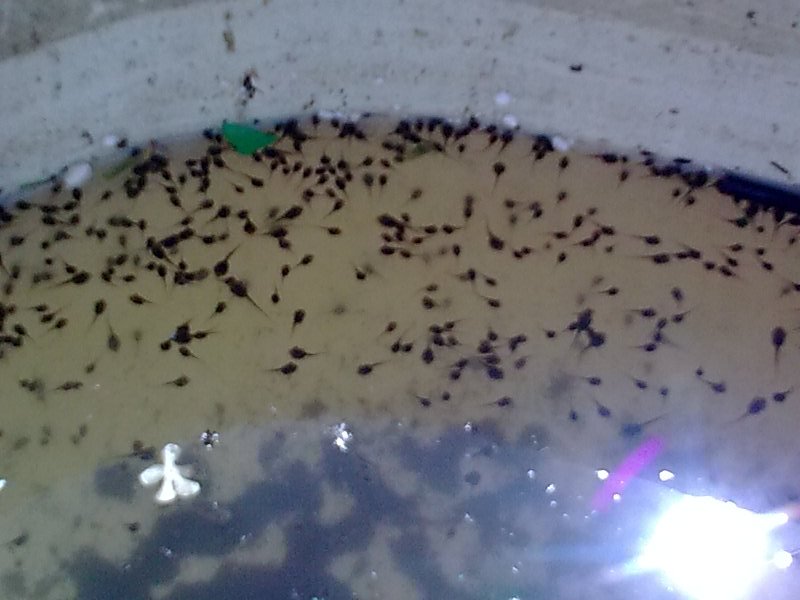 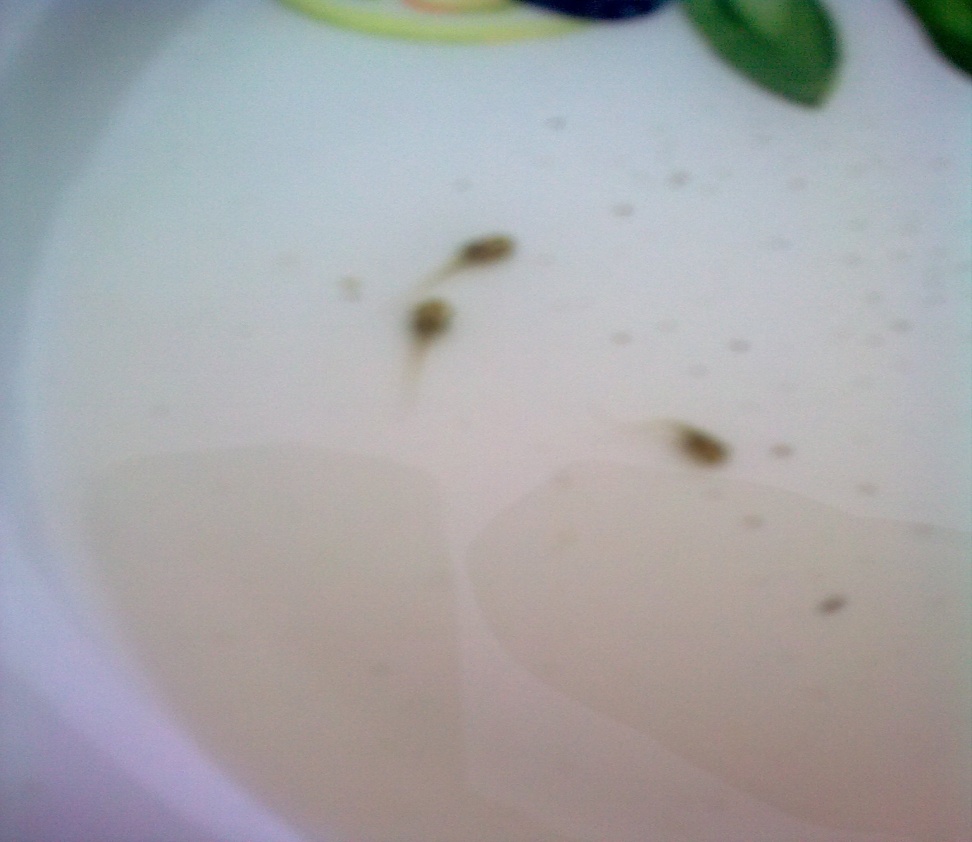 Головастики быстро росли.
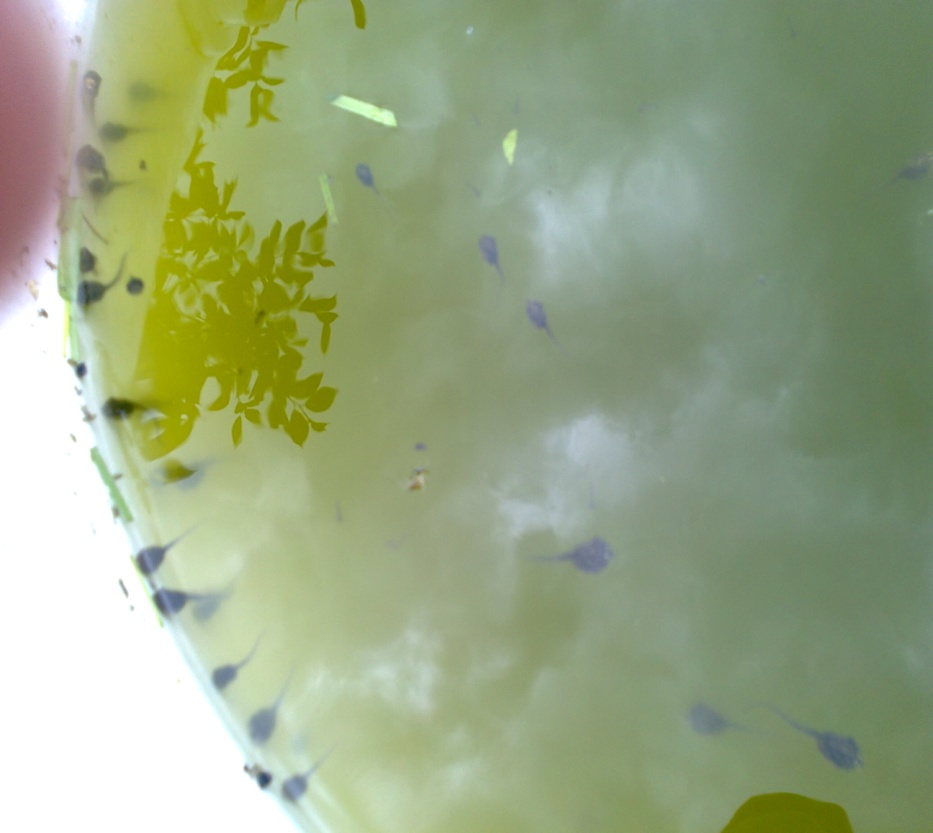 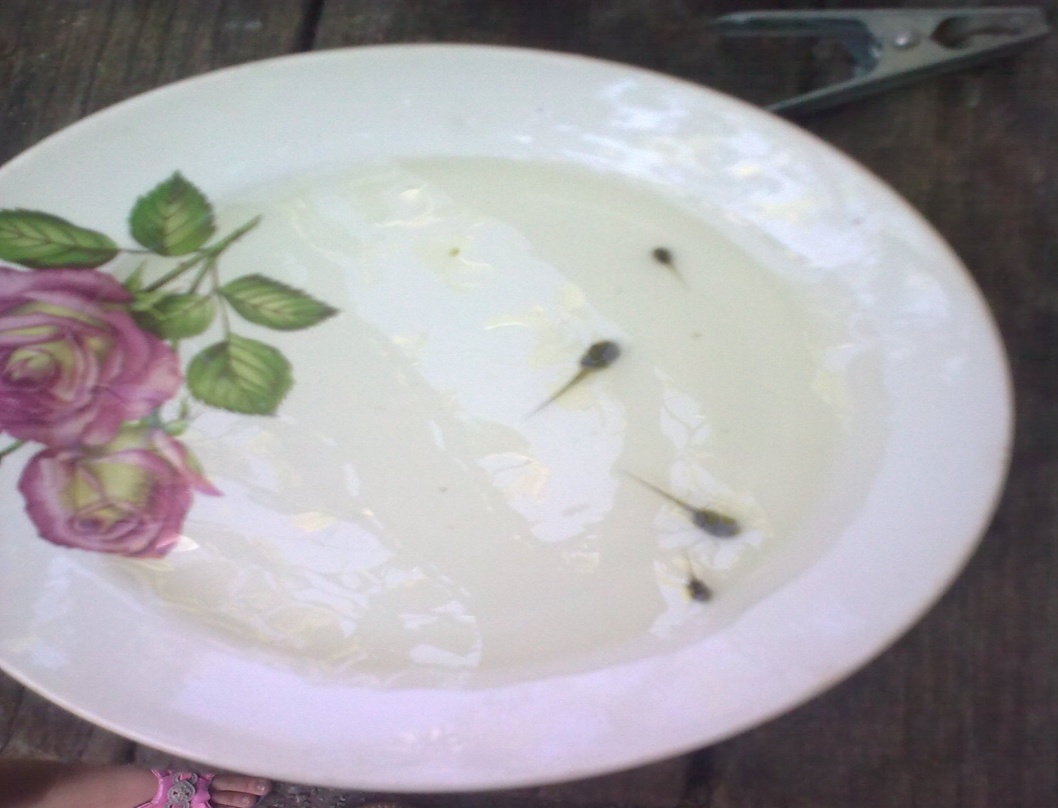 1 июля. У головастиков сначала появились задние лапки.
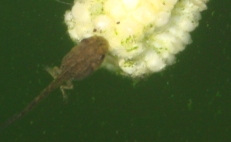 Головастиков подкармливала Опускала на воду листочек, он набирал воду, становился мягким. Лягушата его объедали.
А ещё головастики собирали тину со стен ванны.
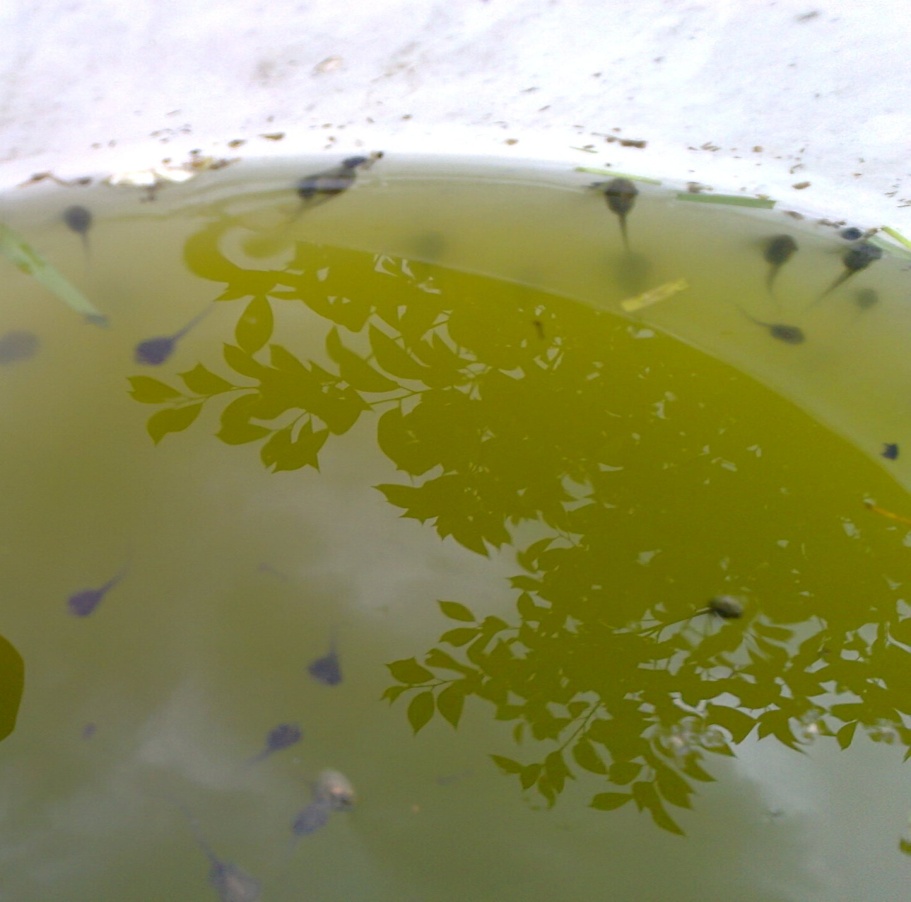 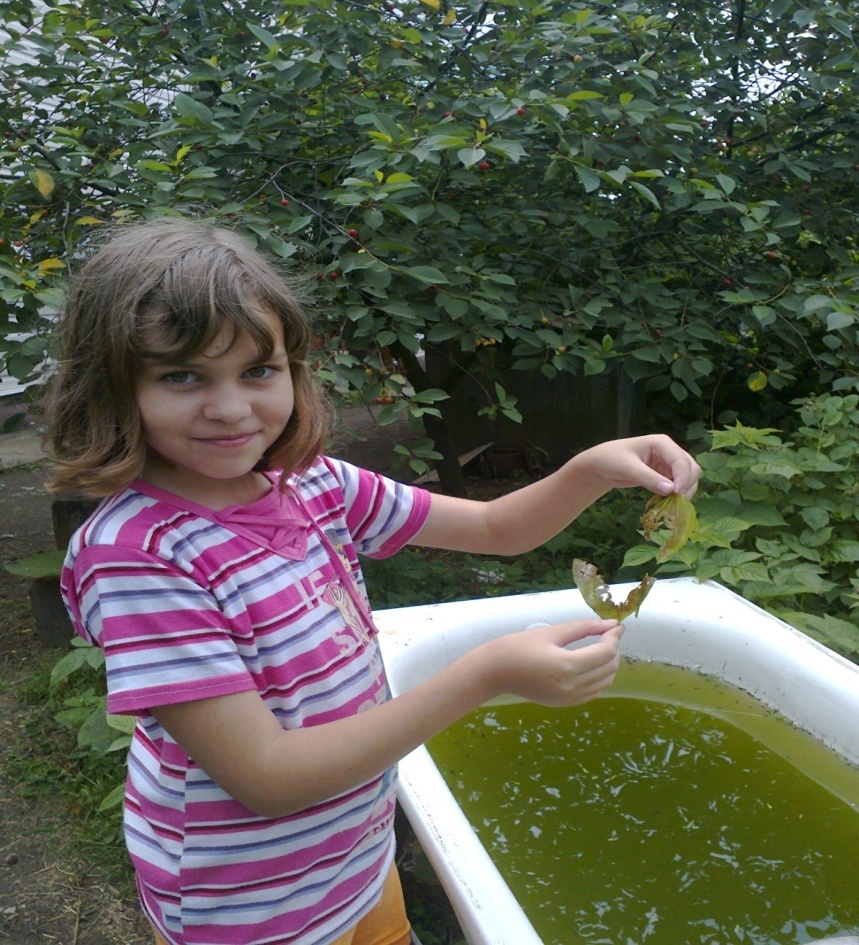 Е ли  они  остатки пищи Я им давала
 кусочки рыбы, мяса, хлеба,кукурузу.
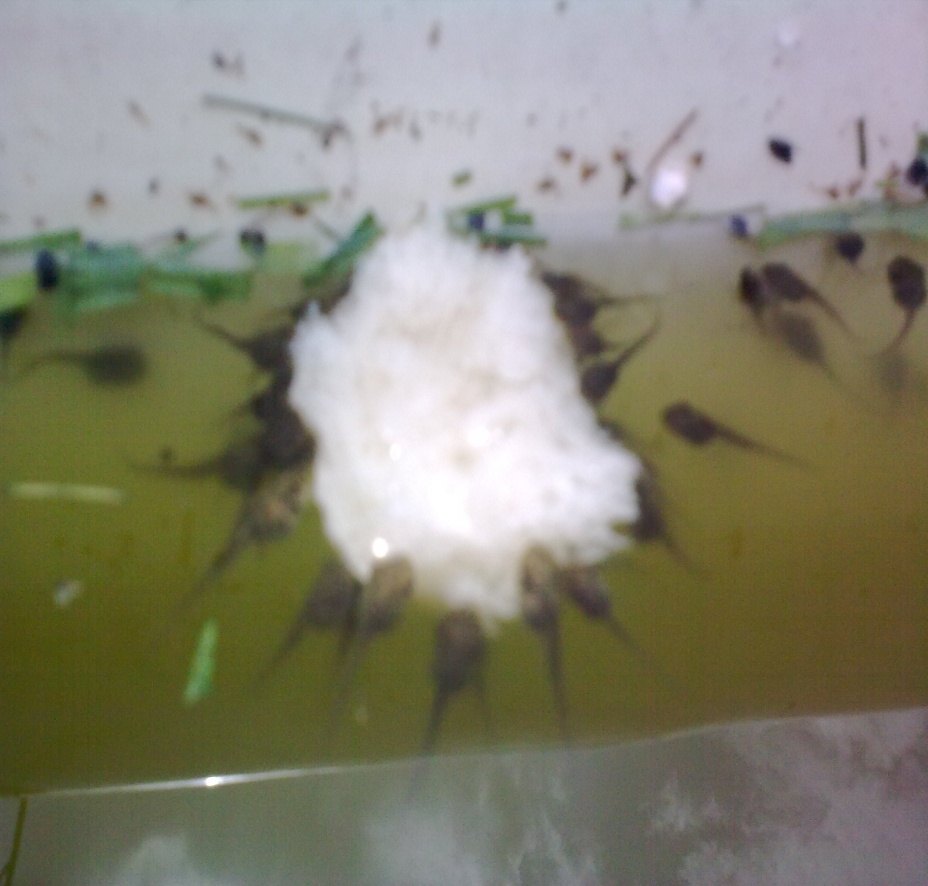 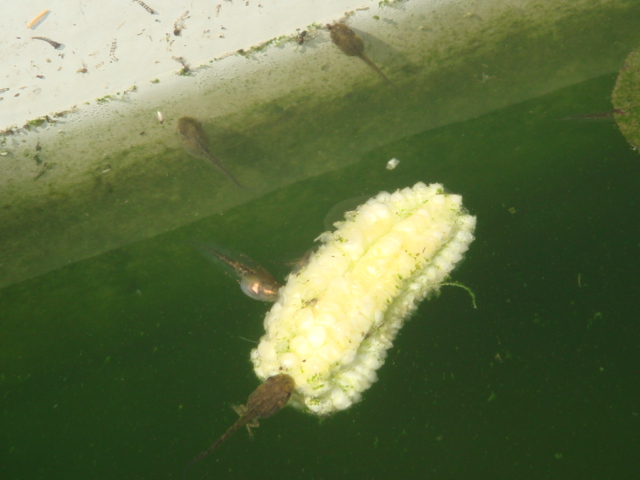 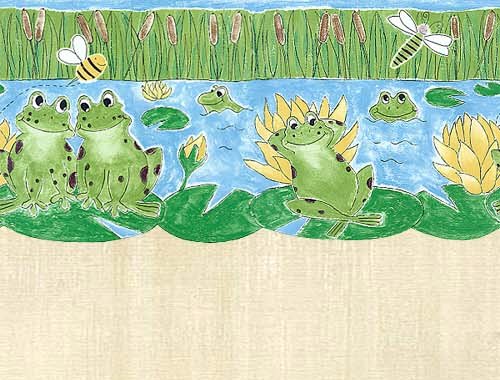 Головастики часто всплывали  к поверхности воды и дышали.
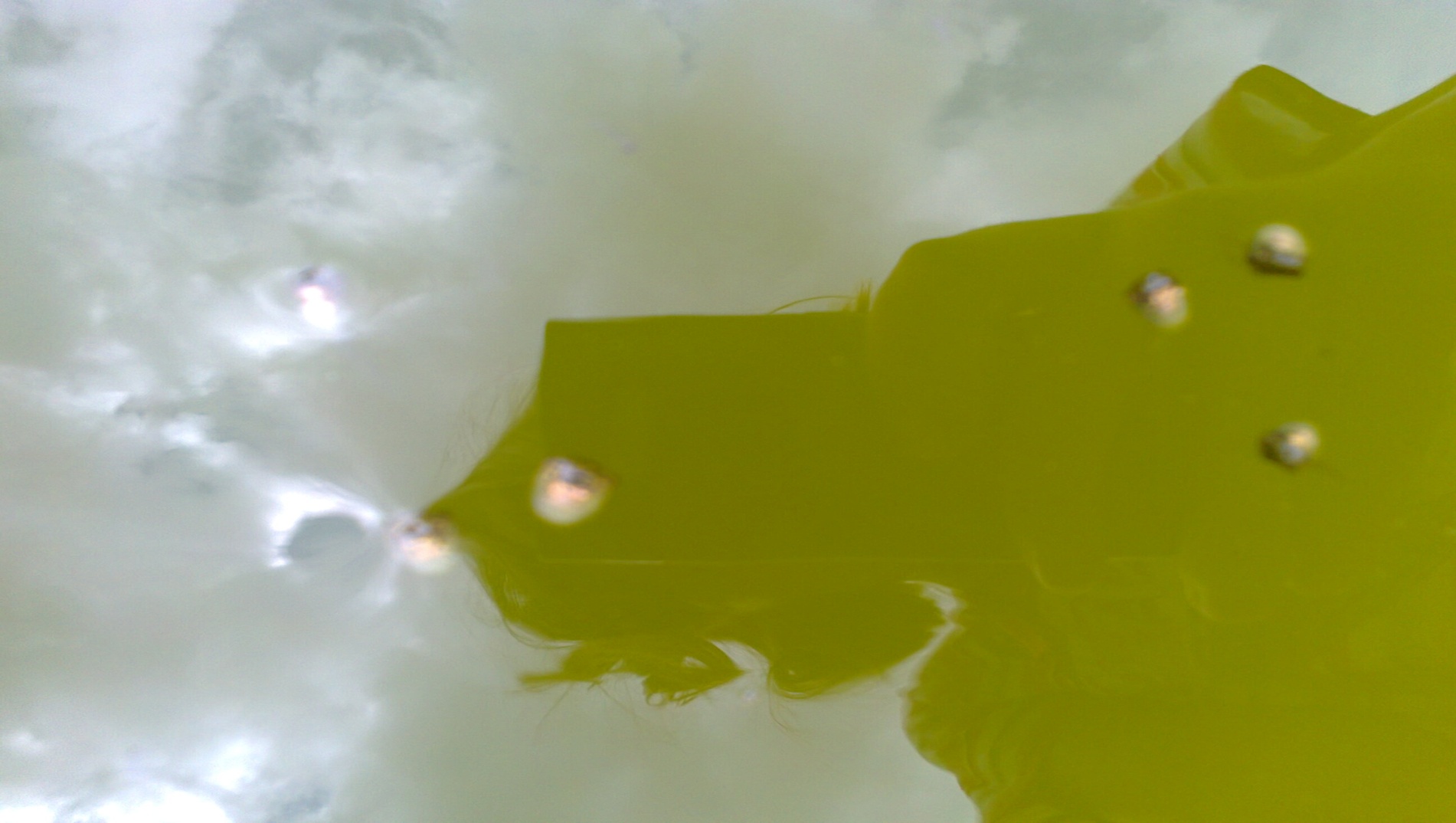 У головастиков появился враг.  Уж приходил на охоту.
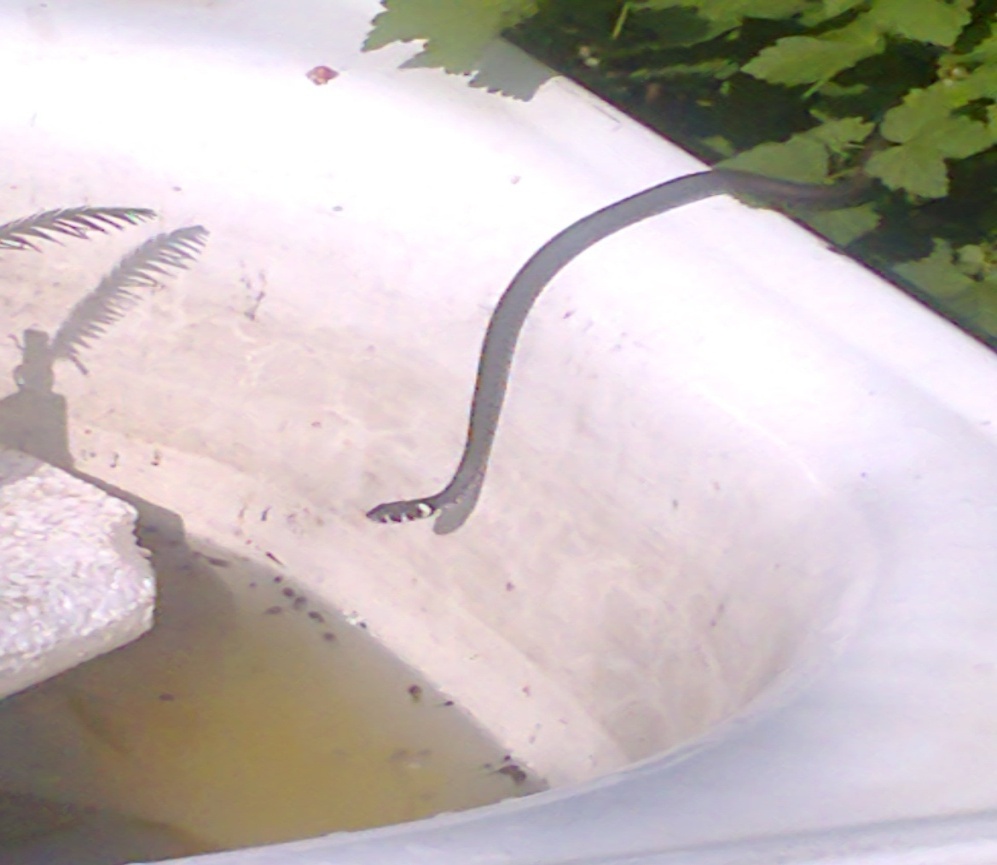 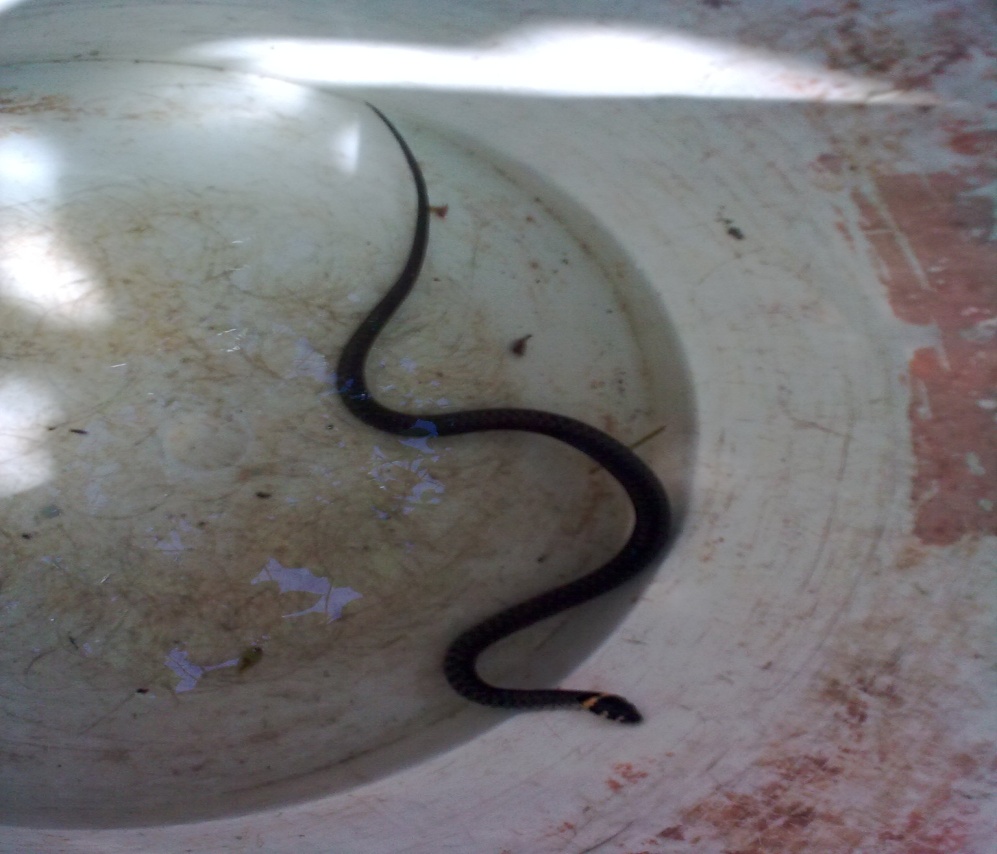 24 июня. Брат ужа поймал, и мы выпустили его возле реки.
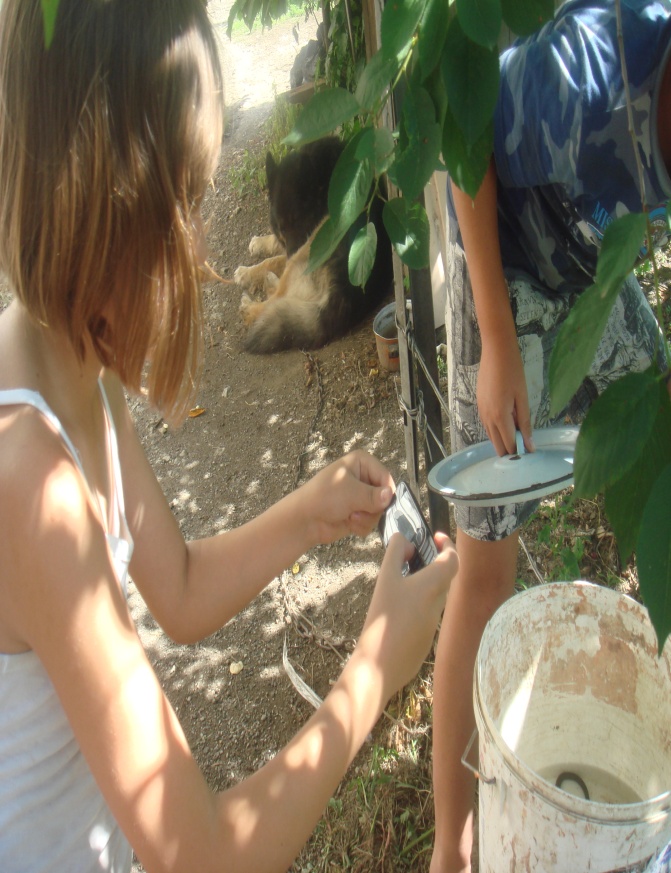 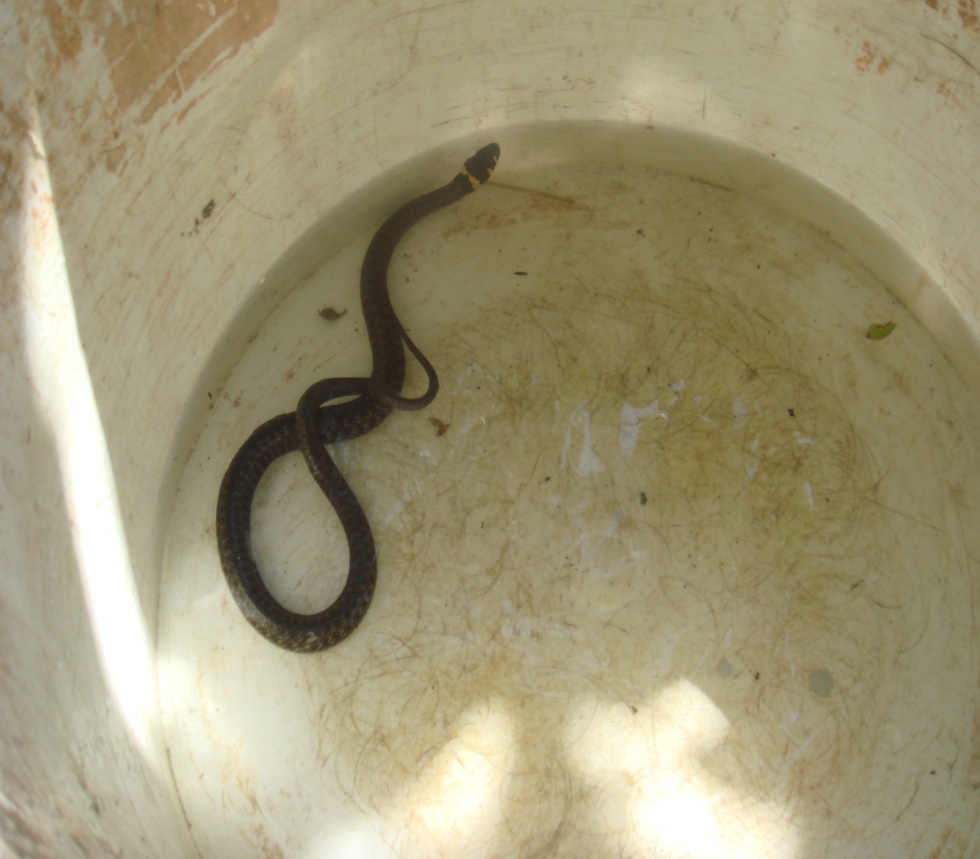 У головастиков случилась беда: перегрелась вода, они стали всплывать(умирать).
Срочно поменяли воду. Стали отбирать воду и доливать свежую холодную .
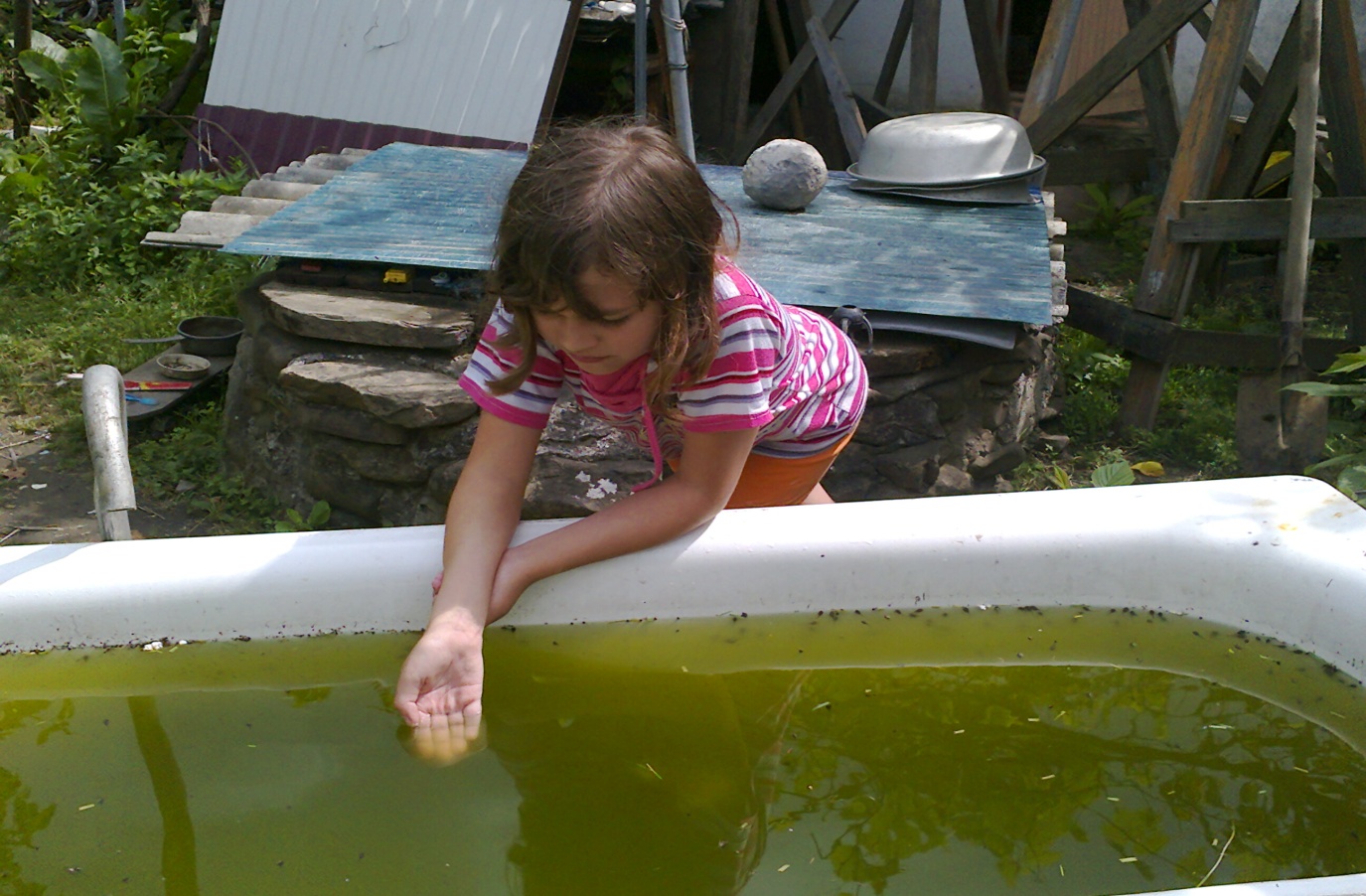 У головастиков появились и передние лапки лапки, но хвостик еще есть.
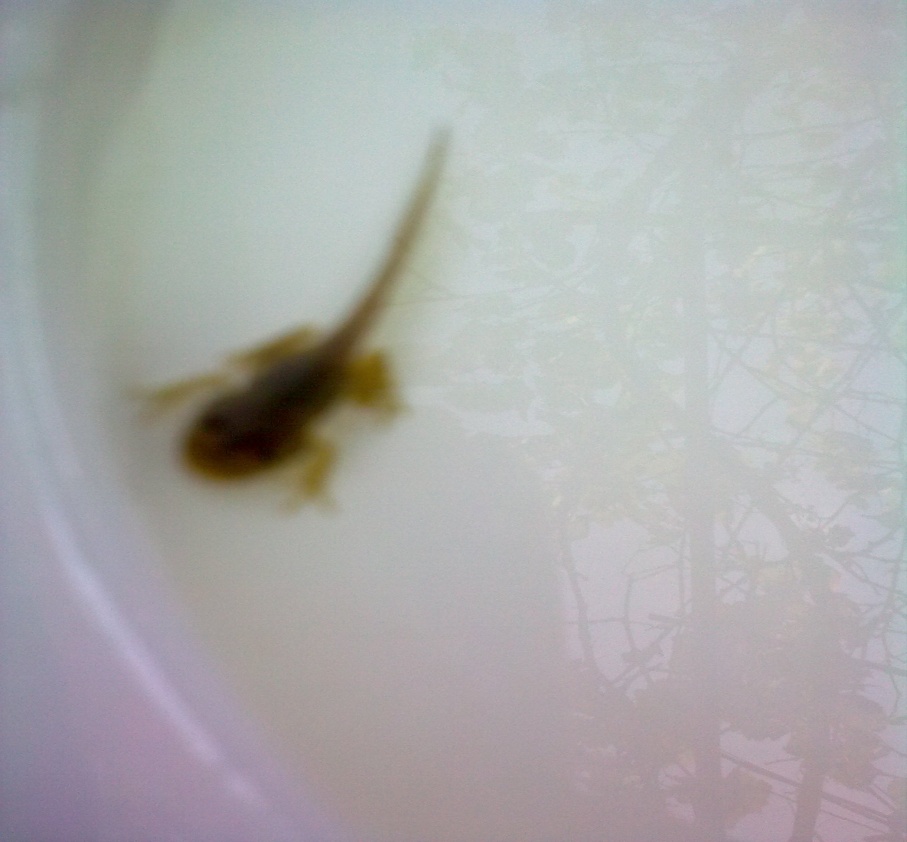 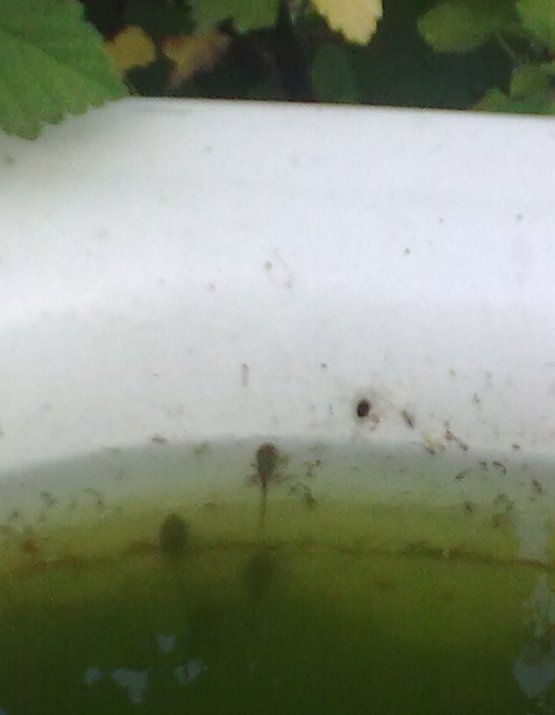 Хвостик отпал, и из серого головастика получилась маленькая лягушечка. Она становилась все зеленее.
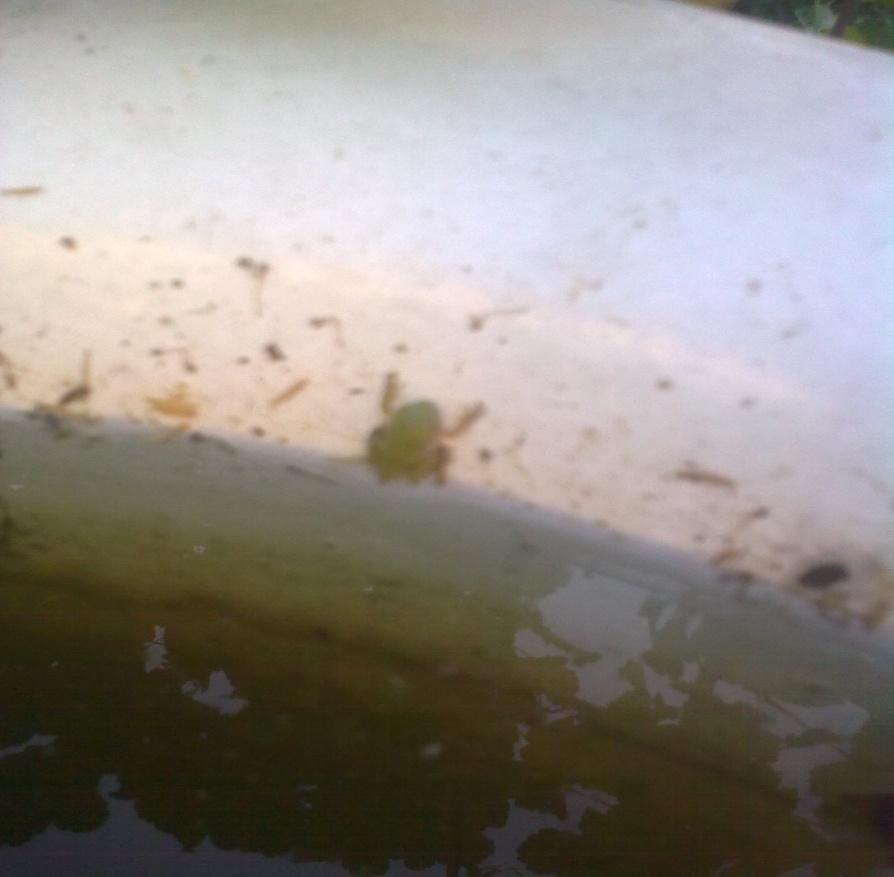 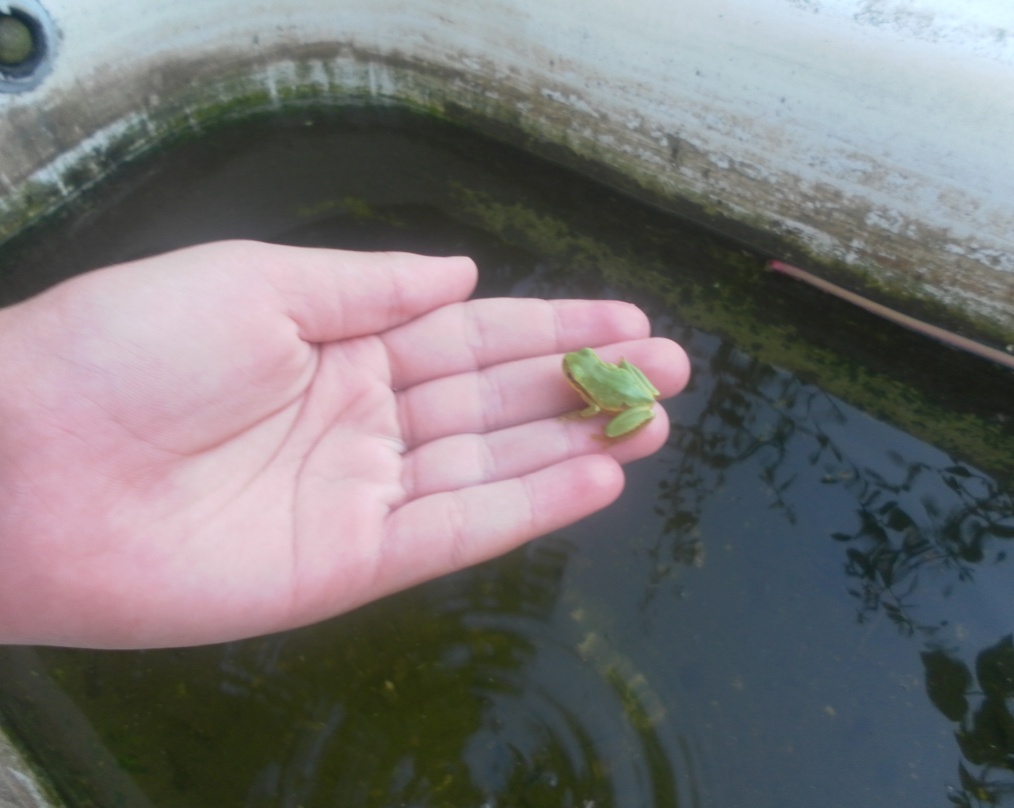 17 августа. В ванне не осталось лягушат, но зато вся семья слушает вечером лягушачьи концерты.
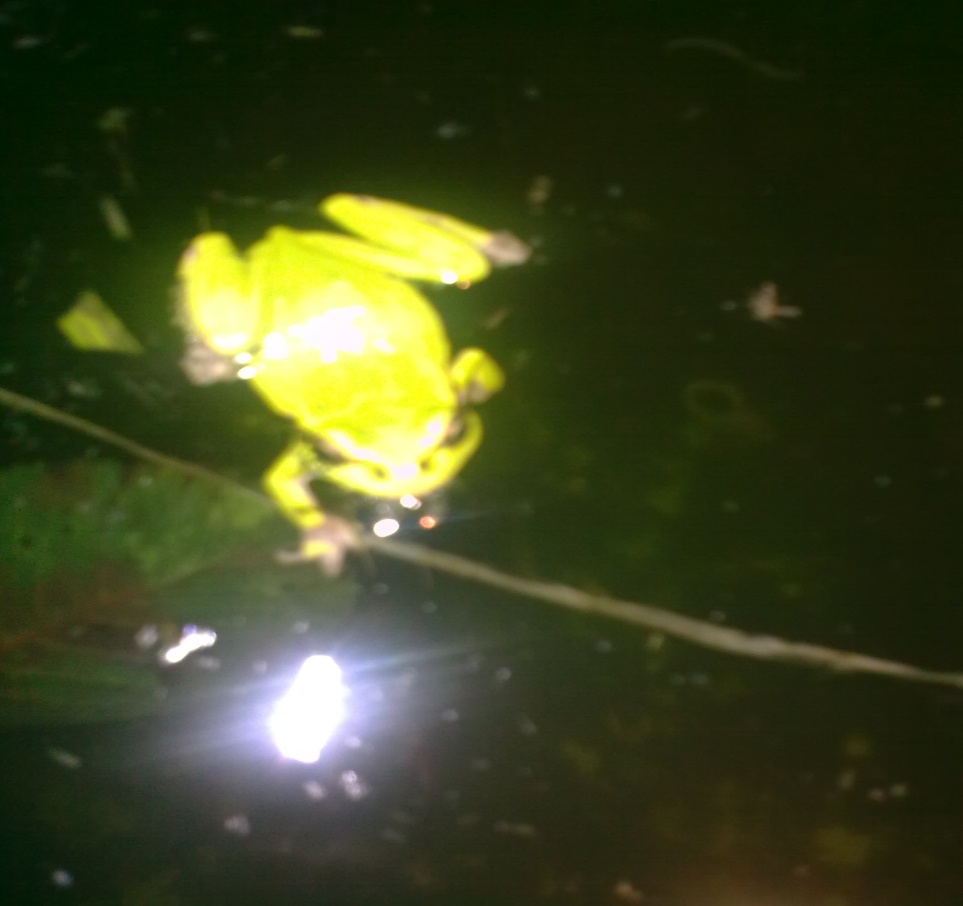 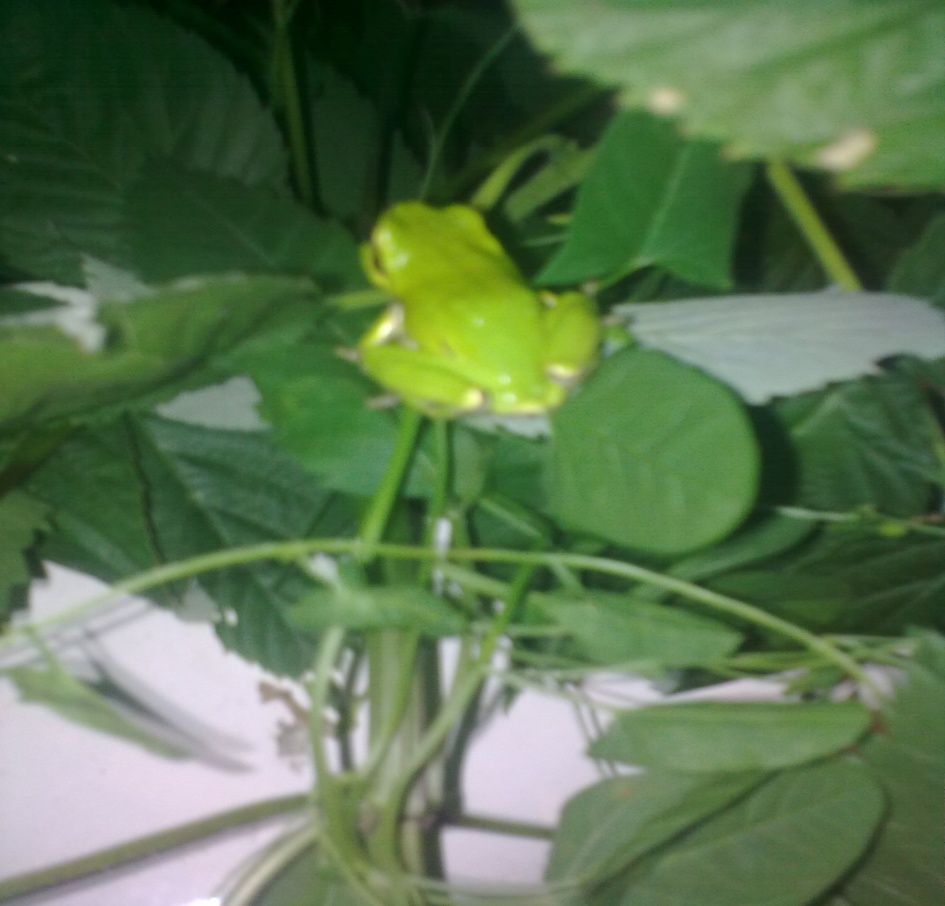 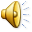 Первая и последняя странички моих записей.
Все фото сделаны автором: Пономарчук Дианой и
братом Димой.
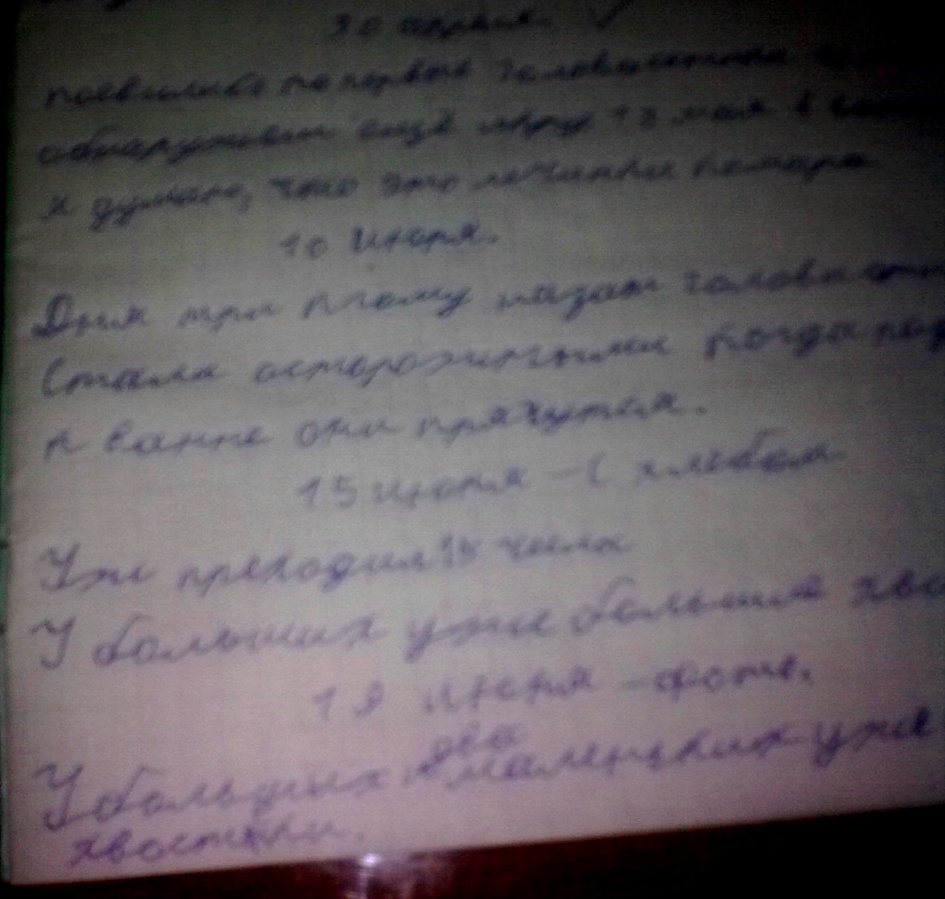 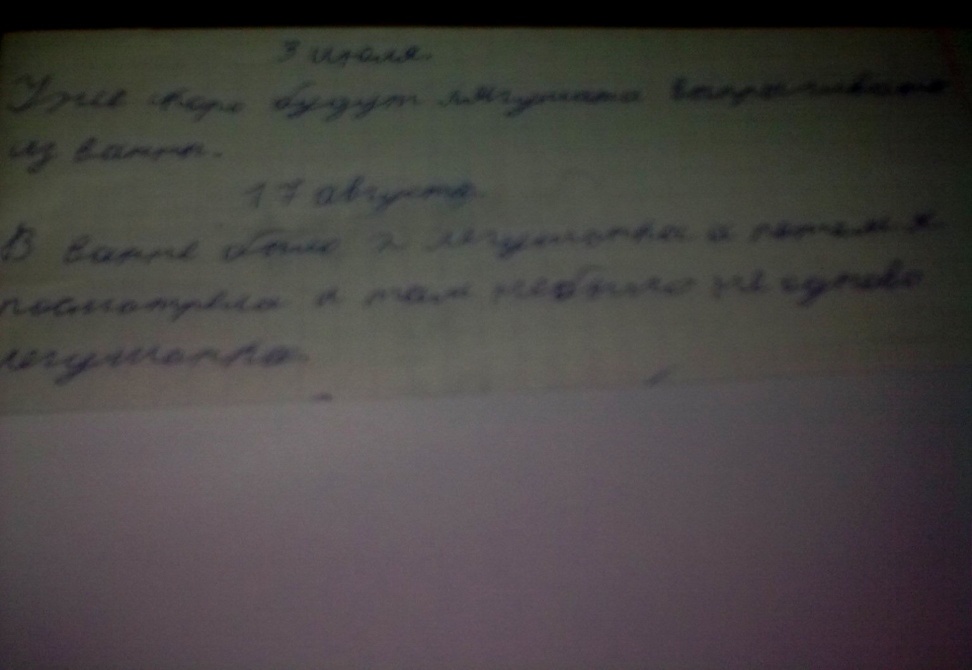 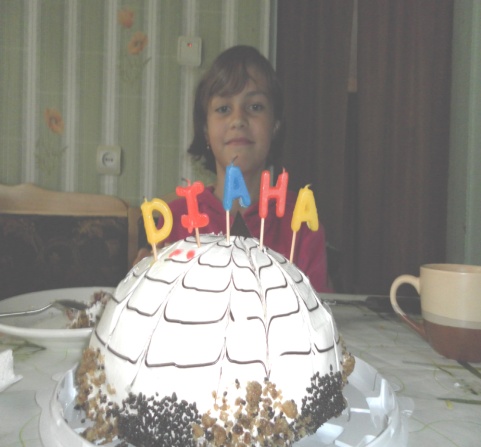 Прикасайтесь к красоте живой природы сердцем,              
                                                 чтобы оно у нас не зачерствело.